Tutored Session 6 – 24.04.2019
Goals of this tutored session:

Make your business idea(s) explicit
Start working with the business canvas template on your own business idea
Help the members of your international teams in completing the template for their business idea
Reflect on the process in the plenary
Agenda for the tutored session:

Plenary 16 00 – 16 15:
Collect status quo with regard to your business ideas

Working groups 16 15 – 17 15
Working teams split up and work with the business canvas template
Complete one template per business idea
Make sure you keep a snapshot of your results

Plenary 17 15 – 17 30
Discuss remaining questions
Plenary: On which business ideas are you going to work?
Note: Students going on an IP will develop the business plan with their groups during the IP, but they can use a fictive case/challenge for the upcoming exercises. Students not going on an IP will develop the business plan (assignment 3) on the case they have chosen now.
Template Business Idea 1
Use the drawing tool and brainstorm your business idea on this canvas. Use one canvas per business idea.

Name of your business idea:______________________
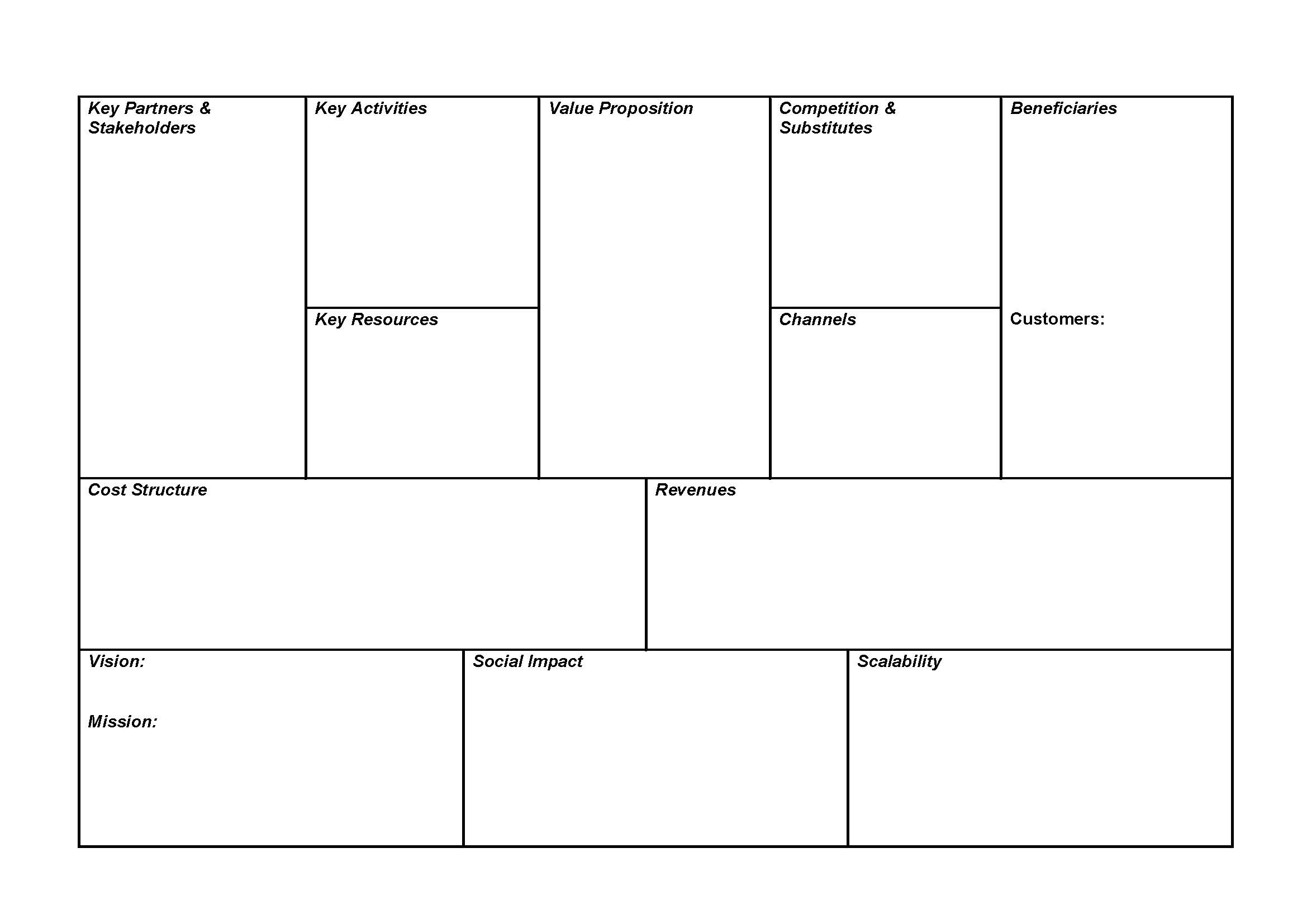 Template Business Idea 2
Use the drawing tool and brainstorm your business idea on this canvas. Use one canvas per business idea.

Name of your business idea:______________________
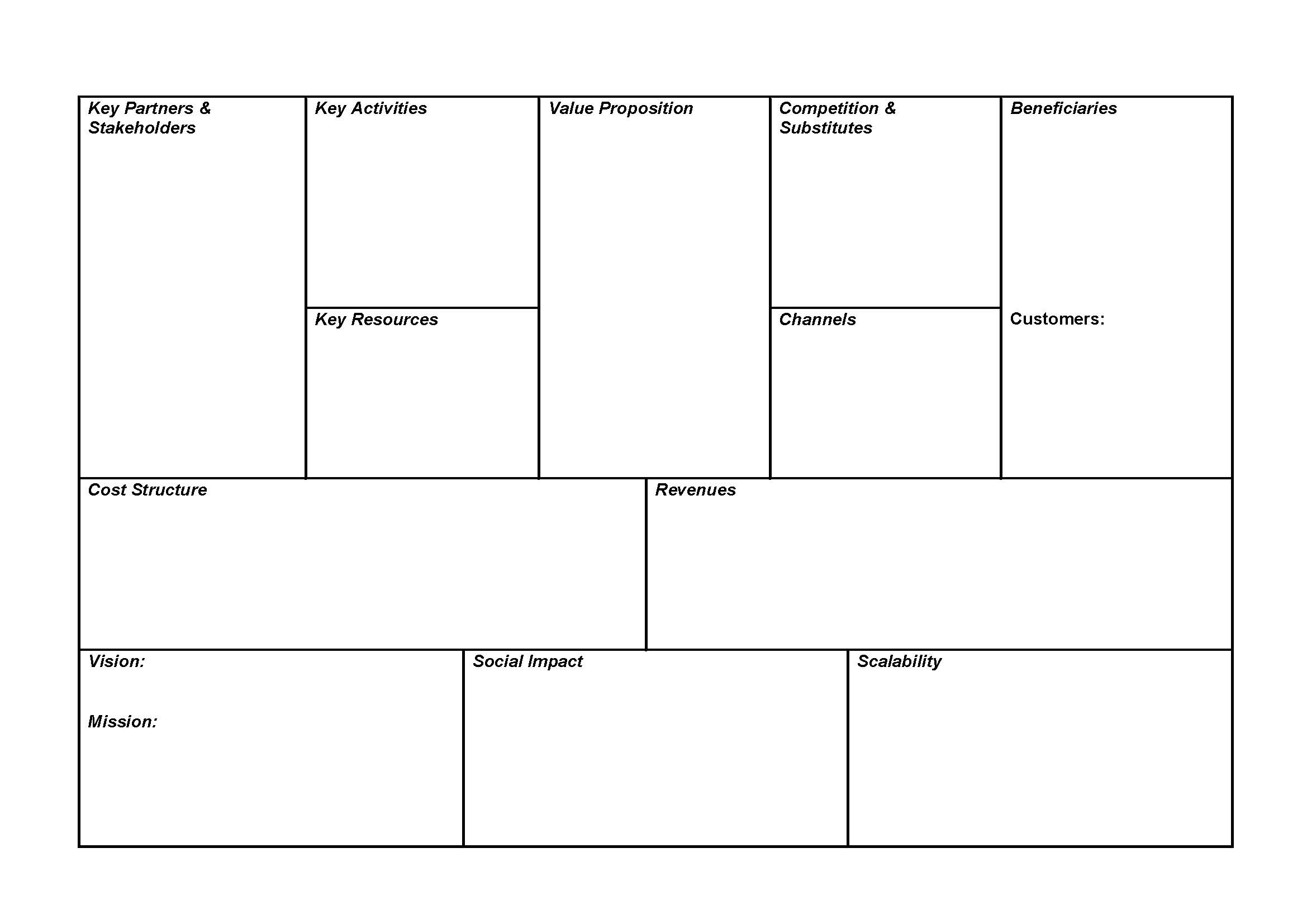 Template Business Idea 3
Use the drawing tool and brainstorm your business idea on this canvas. Use one canvas per business idea.

Name of your business idea:______________________
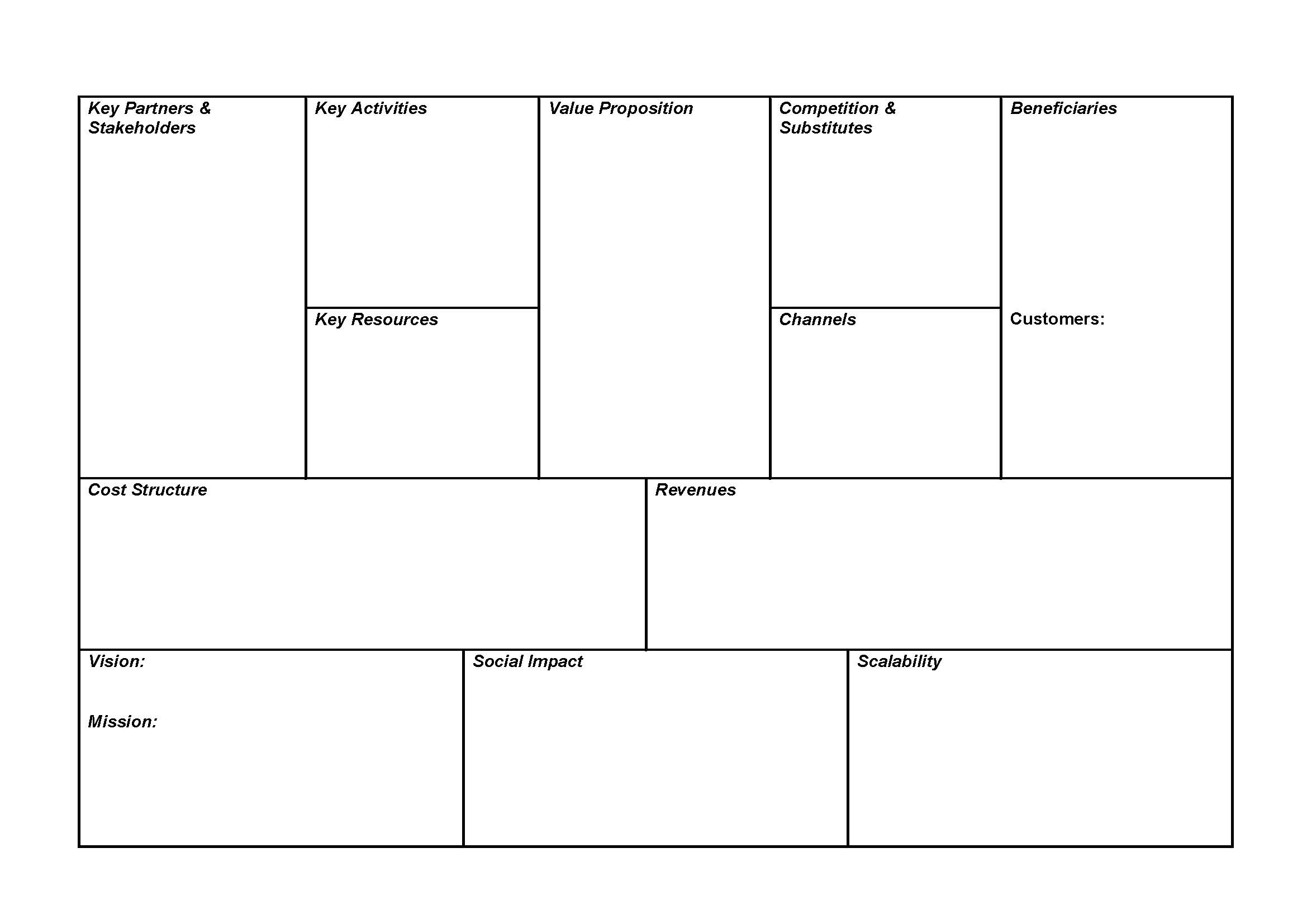 Plenary
Are there any remainig questions with regard to the business canvas?
Upcoming activities and sessions
Watch the preparatory recordings on Financing Model until April 30:
https://ilias.hfwu.de/goto.php?target=cat_23201&client_id=hfwuSocial Entrepreneurship Business ModelsTuesday, April 30, 16 00 – 17 30 CETFinancing the Social Entreprise, Monica Dudian, Carmen Paunescu
Cooperation Management, Dirk Funck
Presentation of the Business Plan Template
Tutors and teams online sessionThursday, May 2, 16 00 – 17 30 CETFinancial modeling exerciseMay 5  IP teams depart, no lecture sessions until May 21
Additional tutor sessions: Thursdays May 9 + 16